Informationen zu
Kursinhalten
Methoden
Unterrichtszielen
Anforderungen
Kurswahlen Wahlpflichtbereich II der Jgst. 9&10 Differenzierungskurs
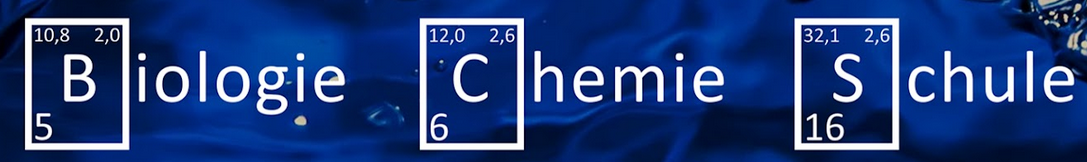 1
Städtisches Gymnasium 
Stand: 2024/25
Inhaltsverzeichnis
Biochemie ist…
Womit beschäftigt sich die Biochemie? 
Was steht im Vordergrund?
Themen der Jahrgangsstufe 9
Themen der Jahrgangsstufe 10
Du solltest Biochemie wählen, wenn…
Biochemie ist zukunftsweisend, weil…
Differenzierungskurs Biologie/Chemie
kurz „BioChemie“

Wir machen aber keine hochkomplizierte „Biochemie“, sondern Themen, die was mit Biologie und auch Chemie zu tun haben,
z.B. …
Differenzierungskurs Biologie/Chemie
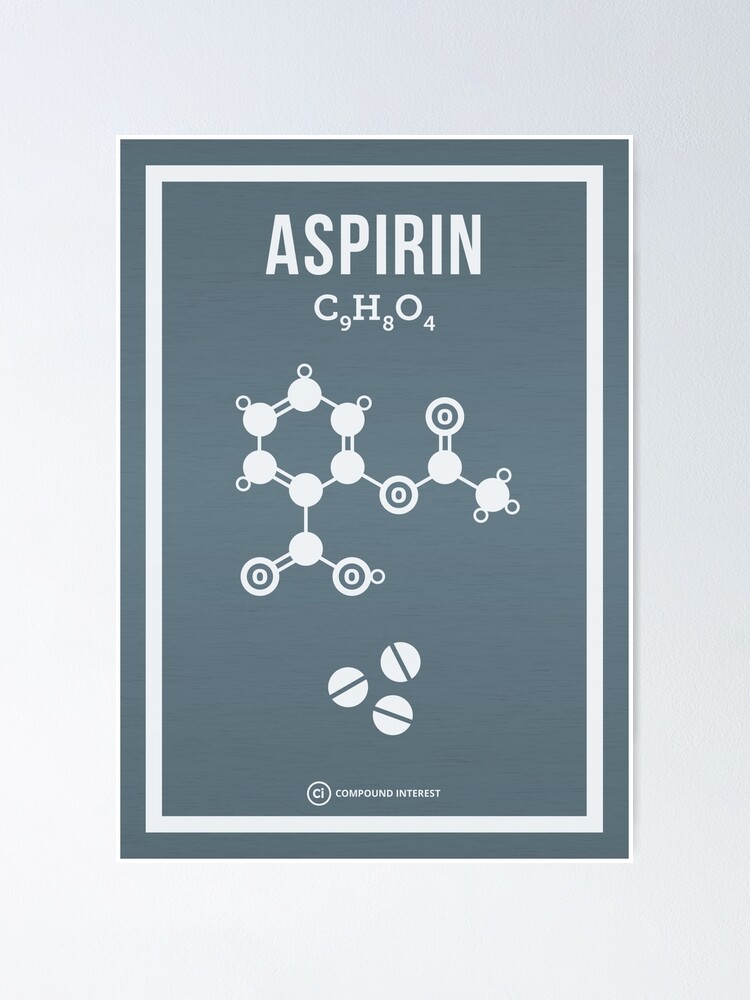 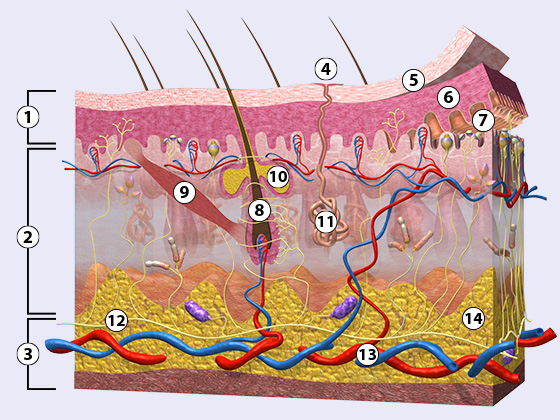 Klimawandel - Folgen extremen Wetters (Kl. 10)
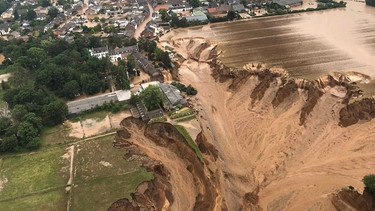 Verknüpfung biologischer & chemischer Inhalte!
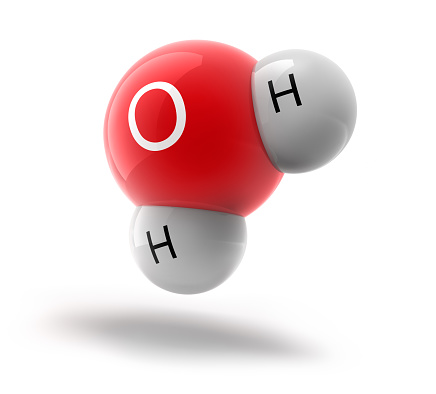 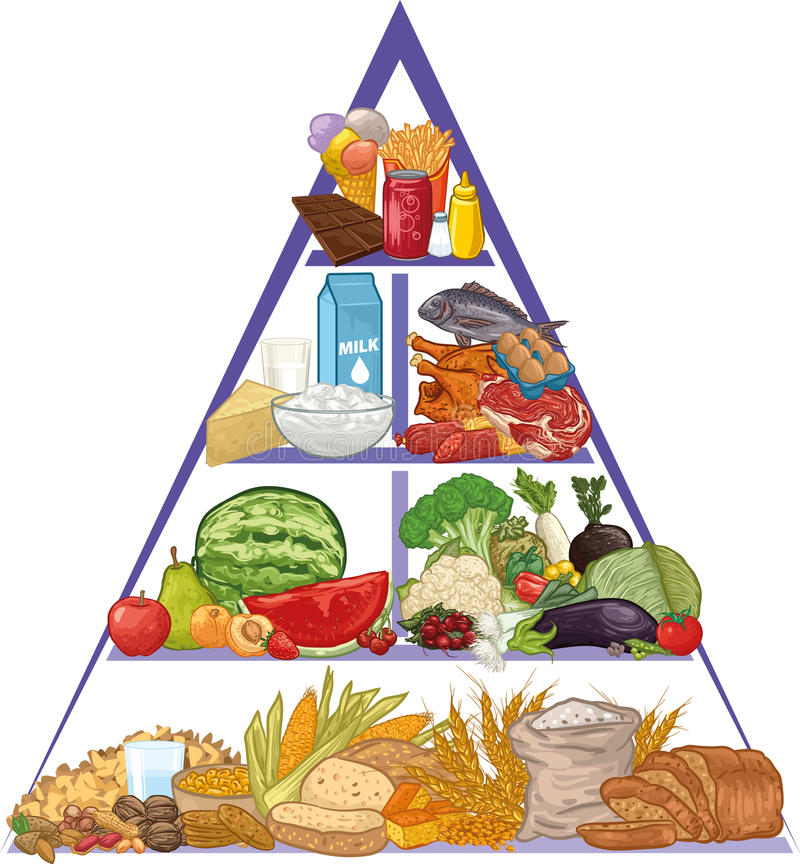 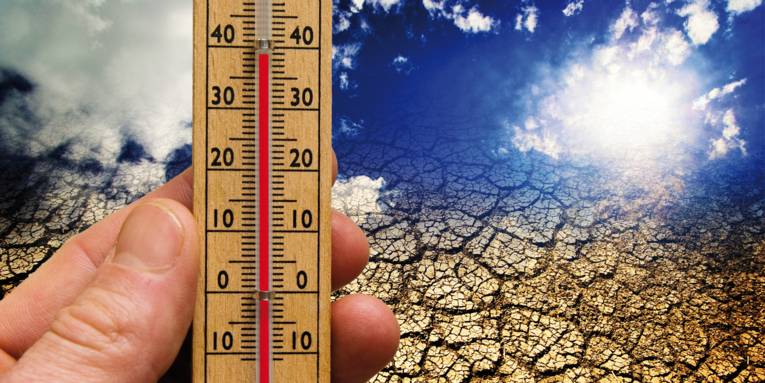 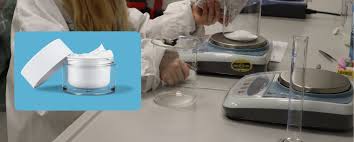 Gesundheit des Menschen (Kl. 9)
[Speaker Notes: https://www.br.de/nachrichten/wissen/hochwasser-durch-klimawandel-ist-das-noch-wetter-oder-schon-klimawandel,SdJcE9h
https://www.hannover.de/Leben-in-der-Region-Hannover/Umwelt-Nachhaltigkeit/Klimawandel-und-anpassung/Die-Region-Hannover-im-Klimawandel
https://www.gida.de/testcenter/biologie/bio-dvd031/aufgabe_01.htm

In den Fächern „Biologie“ und „Chemie“ erfolgt der Unterricht gemäß der vorgegebenen Kernlehrplänen.
Der Differenzierungskurs „Biochemie“ bietet die Möglichkeit Themen außerhalb der Vorgaben zu behandeln.
Überschneidungen mit Unterrichtsinhalten der Fächer Biologie und Chemie sind unvermeidlich und gewollt vernetztes Lernen
fächerübergreifendes Lernen kann stärker betont werden
deutlich größere Freiräume für Experimente und praktisches Arbeiten sind vorhanden!]
Differenzierungskurs Biologie/Chemie
Experimente!
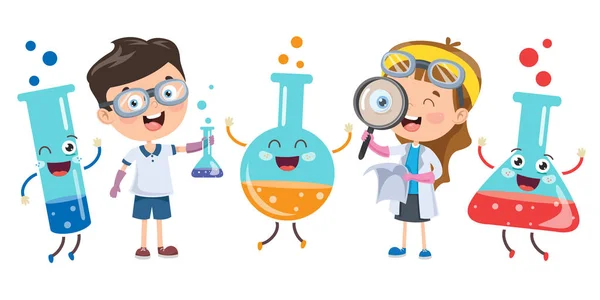 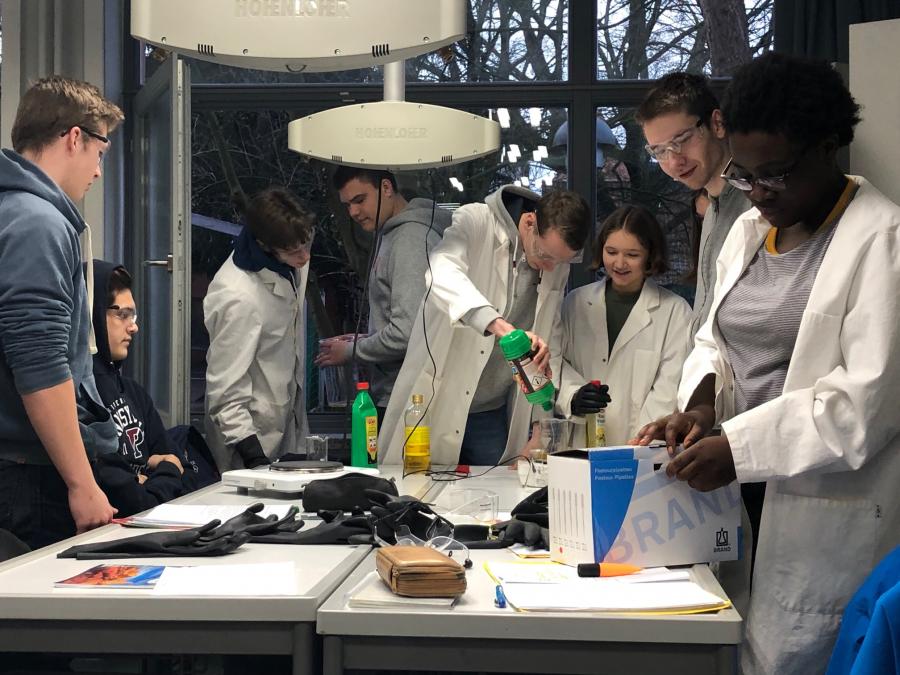 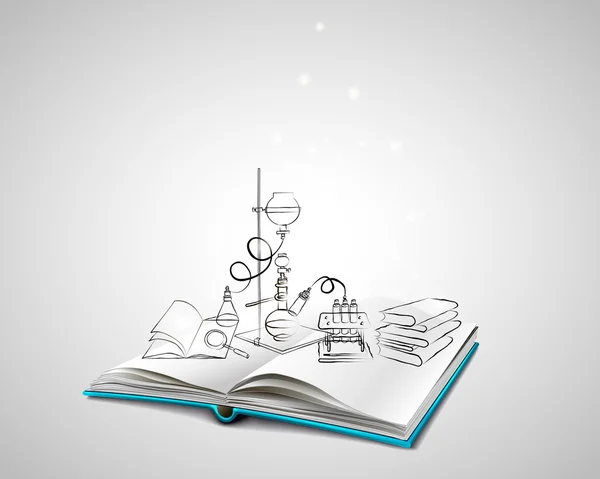 Durchführung, Beobachtung, fachlicheAuswertung&theoretische Vertiefung
1
[Speaker Notes: https://www.ernestinenschule.de/seite/344325/naturwissenschaft.html]
Womit beschäftigt sich Biochemie?
In den Fächern „Biologie“ und „Chemie“ erfolgt der Unterricht gemäß der vorgegebenen Kernlehrplänen.
Der Differenzierungskurs „Biochemie“ bietet die Möglichkeit Themen außerhalb der Vorgaben zu behandeln.
Überschneidungen mit Unterrichtsinhalten der Fächer Biologie und Chemie sind unvermeidlich und gewollt vernetztes Lernen
fächerübergreifendes Lernen kann stärker betont werden
deutlich größere Freiräume für Experimente und praktisches Arbeiten sind vorhanden!
Überblick über die Themen der beiden Jahrgänge
9. 1 Gesundheit des Menschen  I – gesunde Ernährung und Lebensmittelchemie
9.2 Gesundheit des Menschen  II – Unser Äußeres: Haut – Haare – Körperpflegeprodukte
9.3 Gesundheit des Menschen  III – Stressentstehung, -wirkung und -vermeidung 
10.1 Klima im Wandel: Nicht nur am Freitag ans Klima denken 
10.2 Kriminalistik oder Bionik (je nach Interesse des Kurses)
9. 1 Gesundheit des Menschen  I – gesunde Ernährung und Lebensmittelchemie
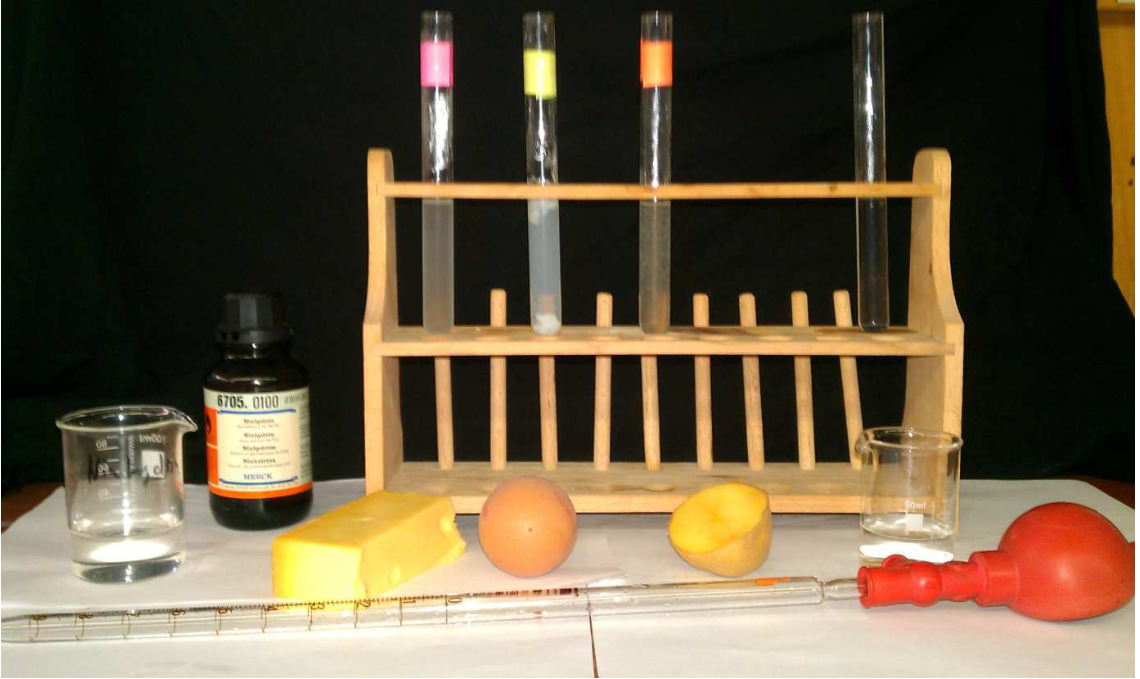 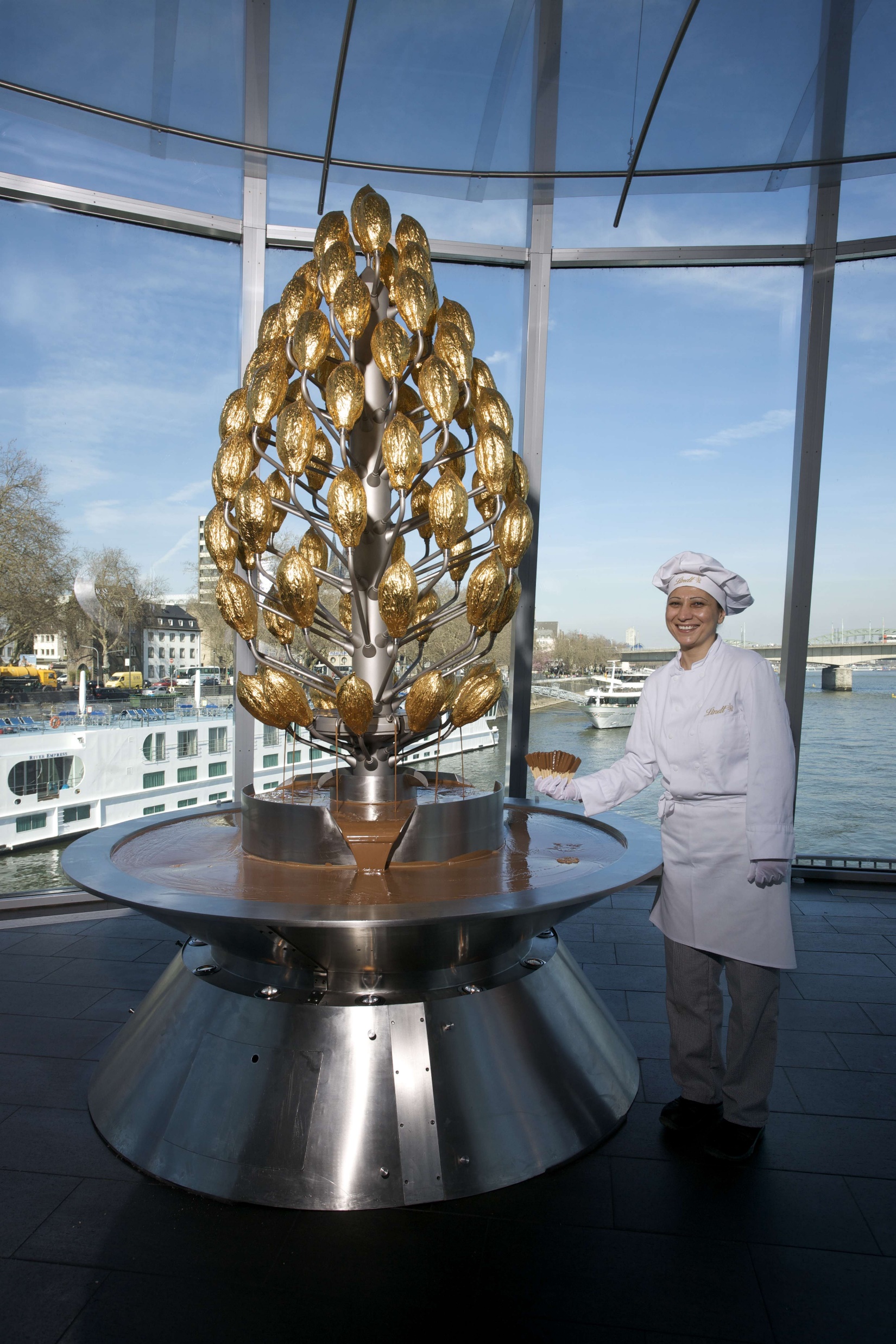 Kohlenhydrate, Eiweiße und Fette – Eigenschaften und Bedeutung für Lebewesen
Bewertung von Nahrungsmitteln – gesunde Ernährung
Untersuchung verschiedener Lebensmittel auf ihre Inhaltsstoffe (z.B. Schokolade, Cola, …)
Wirkung von Enzymen
Herstellung einiger Lebensmittel (z.B. Butter, Margarine, Joghurt, Essig, …)
Einsatz von Mikroorganismen in der Biotechnologie (z.B. Gärungen)
Ggf. Gefahren von Alkoholkonsum 
	– Ethanol: Ein Stoff aus dem Alltag
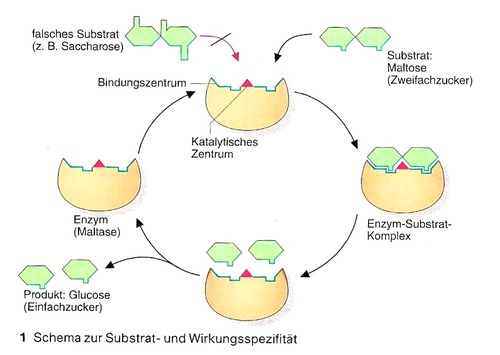 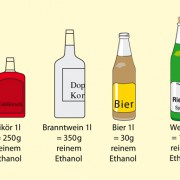 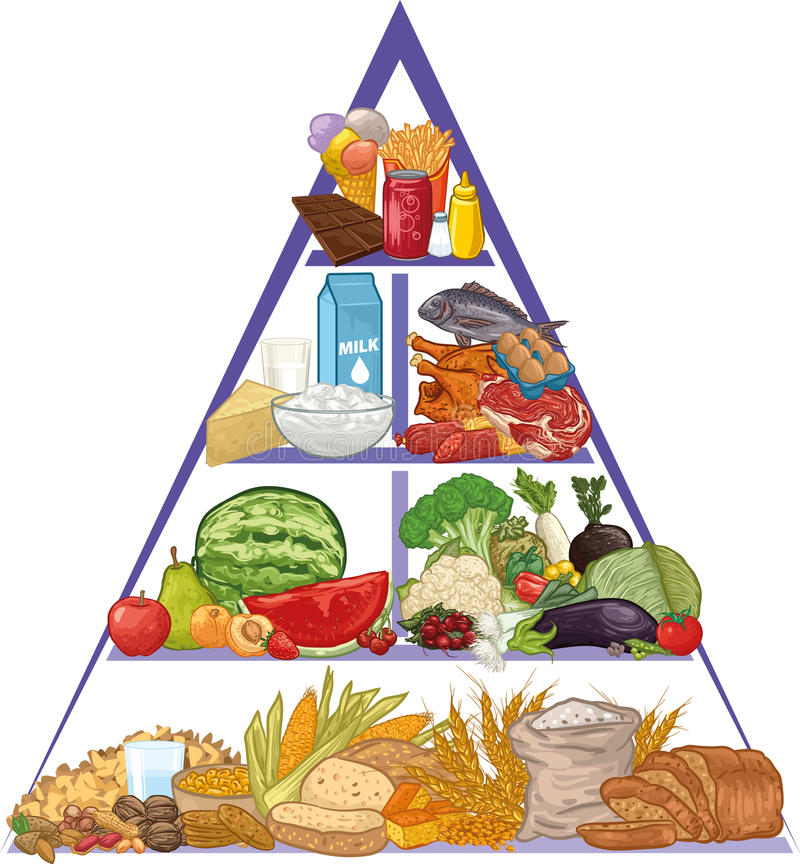 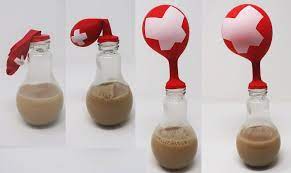 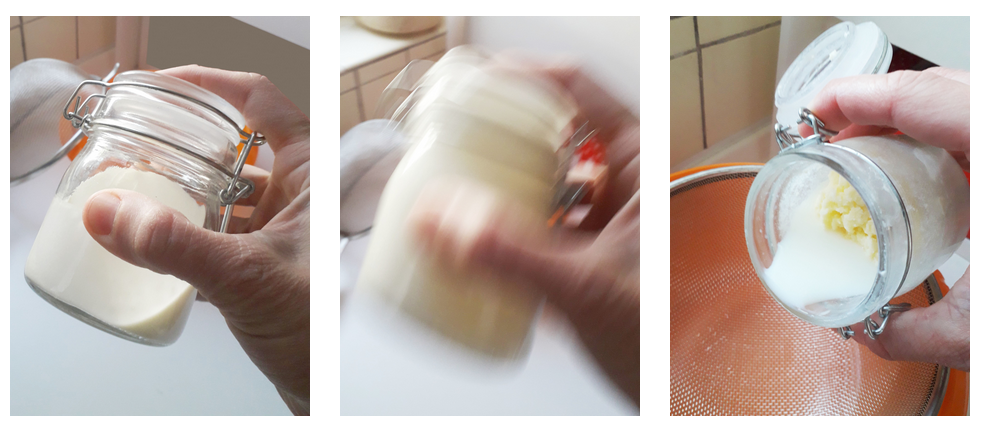 9.2 Gesundheit des Menschen  II – Unser Äußeres: Haut – Haare – Körperpflegeprodukte
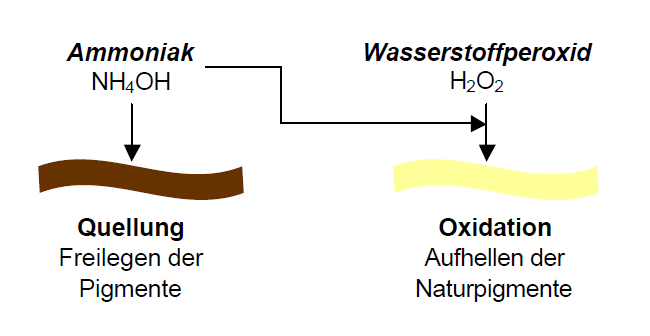 Ggf. Körperpflege und Hauthygiene – Kosmetikchemie 
Zusammensetzung, Herstellung und Wirkung von Wasch- und Pflegemitteln 
Desinfektionsmittel
eigene Herstellung von Kosmetikprodukten (z.B. Creme oder Seife)
gesundheitliche Aspekte der Kosmetik
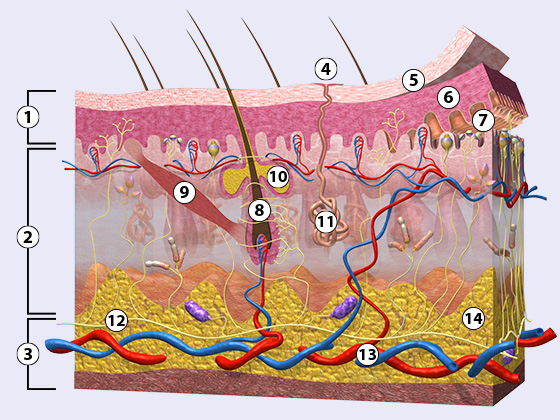 Haut (und Haare)
Aufbau und Funktionen von Haut (und Haaren)
Sonnenschutz
Gefahren: Hautkrebs
Ggf. Gesundheitliche Aspekte, wie „Sauna“, „Tattoos“, „Haarumformung“, „Tönen & Färben“
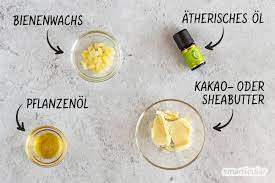 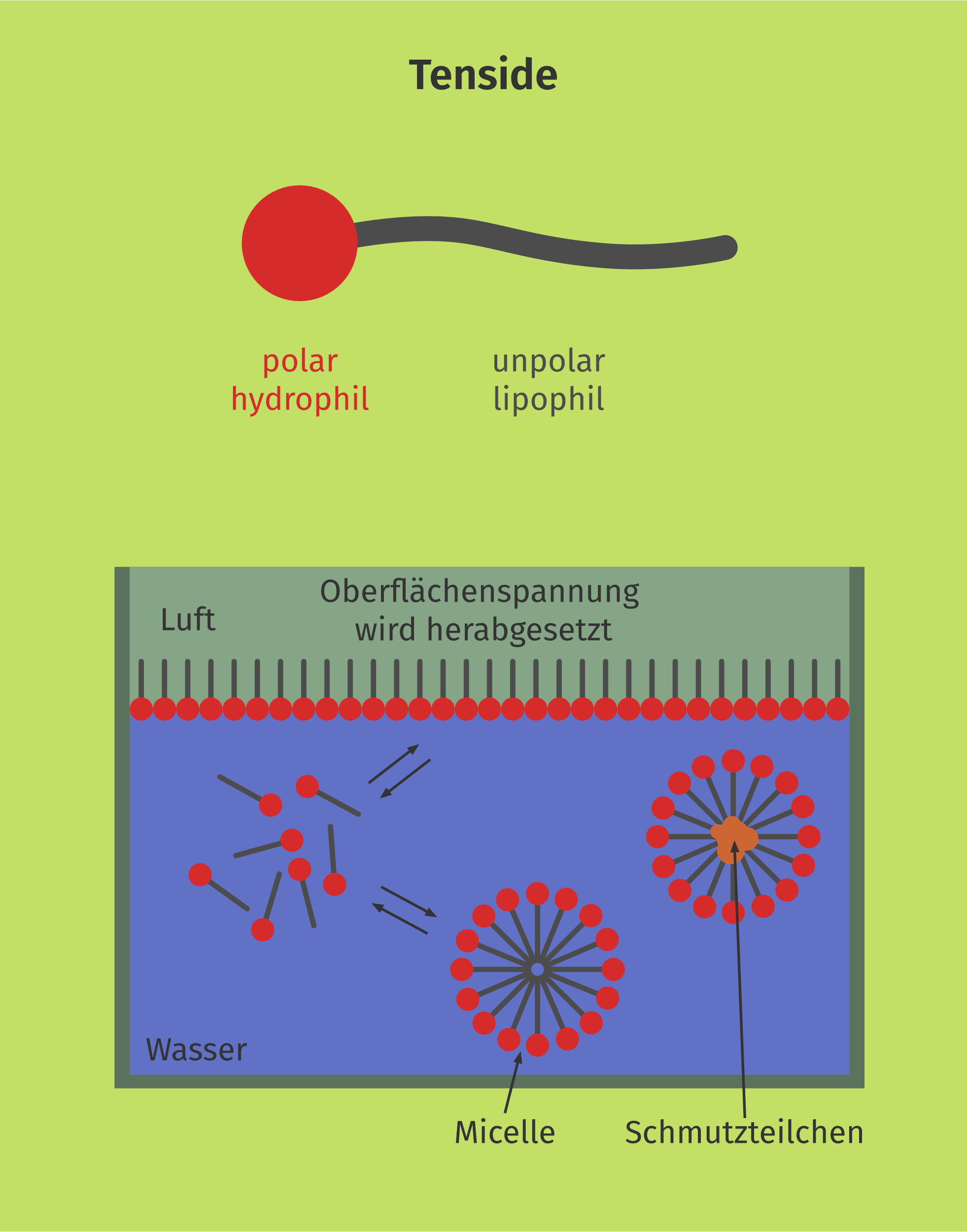 [Speaker Notes: Hautfarbe
(Vom Öl zur Seife und wie wäscht Seife?)


https://www.gida.de/testcenter/biologie/bio-dvd031/aufgabe_01.htm
https://www.fernarzt.com/krankheiten/leberfleck-oder-hautkrebs/

https://www.sofatutor.com/chemie/videos/tenside-eigenschaften]
9.3 Gesundheit des Menschen  III – Stressentstehung, -wirkung und -vermeidung
Begegnung mit Stresssituationen
Biochemie des Stresses – Entstehung von Stress im Körper
Stressarten, Stresstypen
Auswirkungen von Stress
Methoden zum Stressabbau
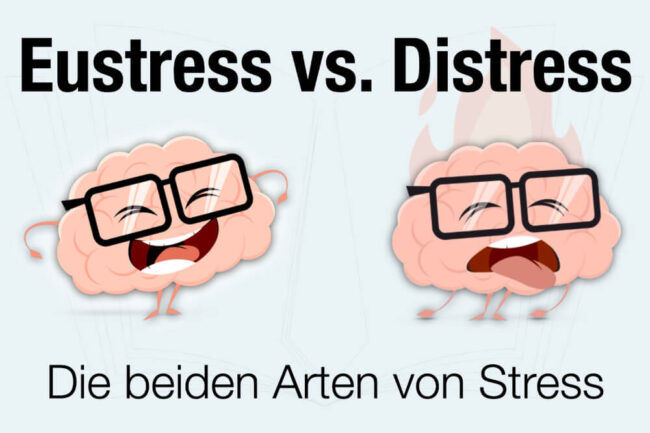 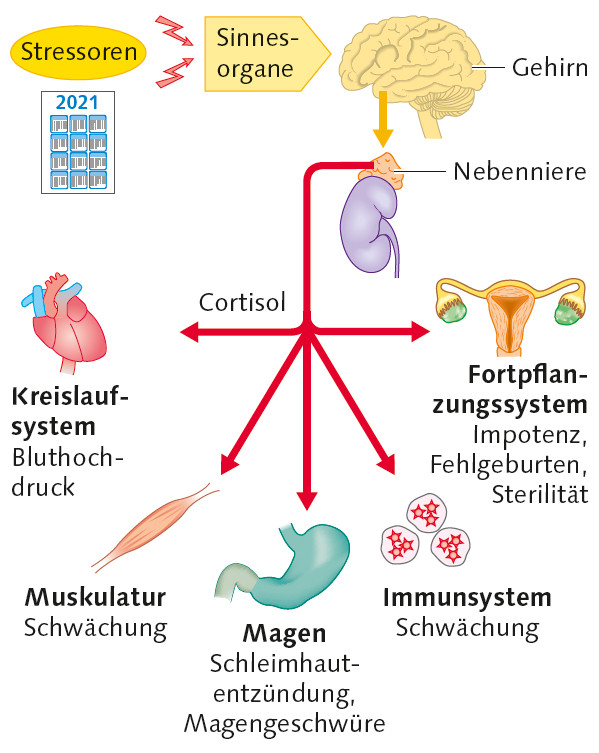 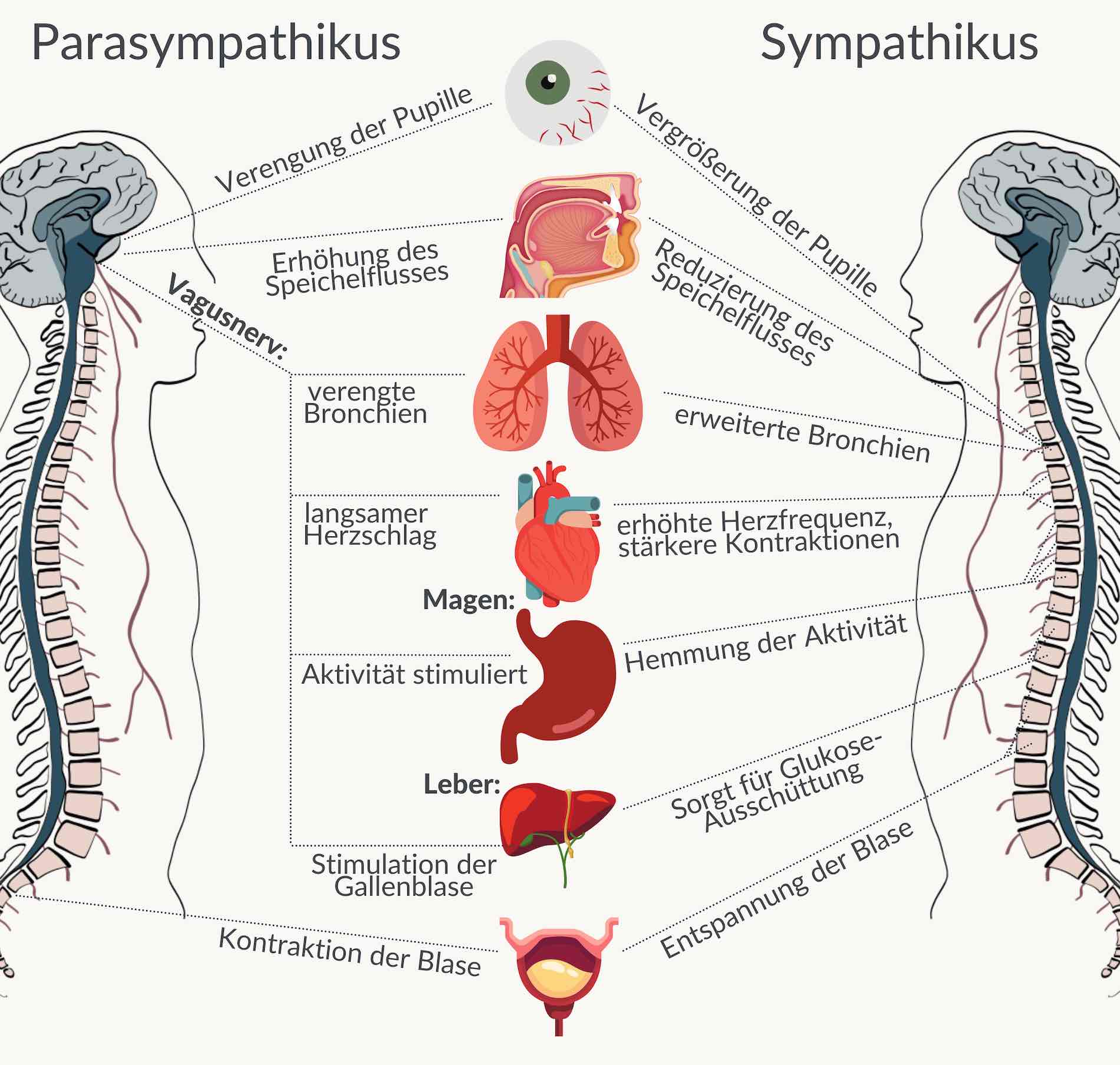 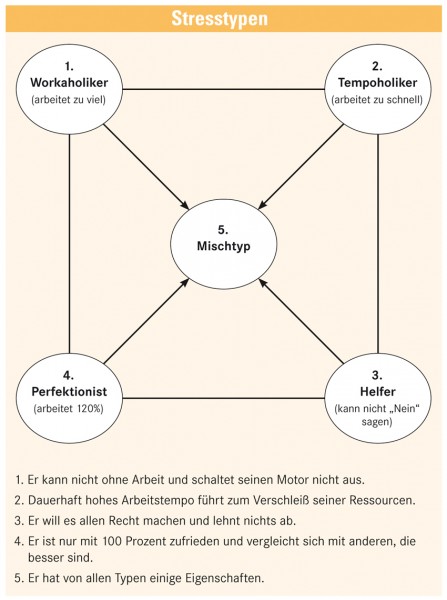 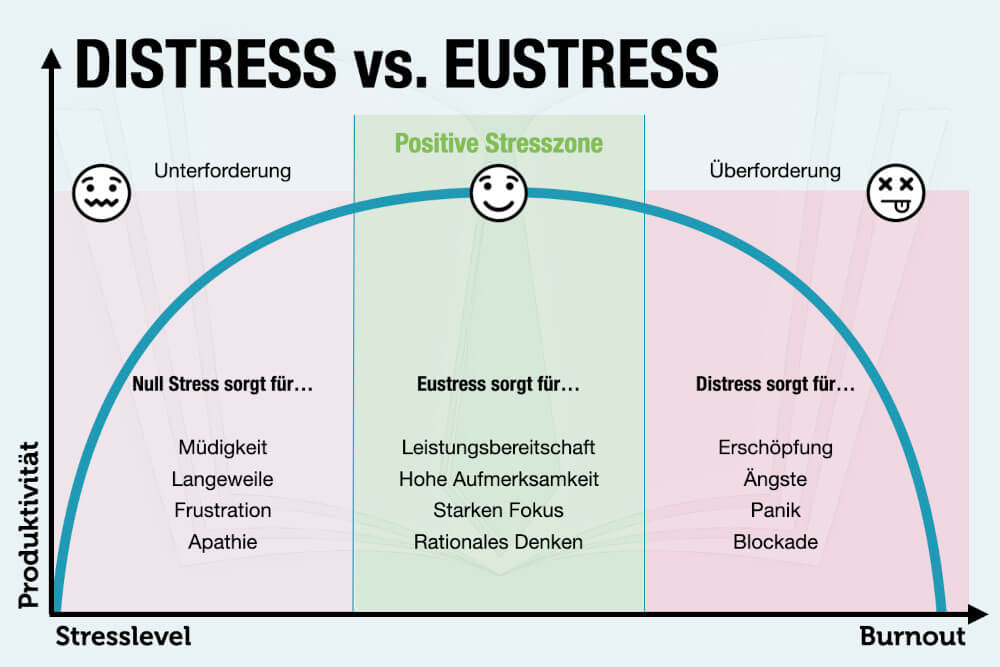 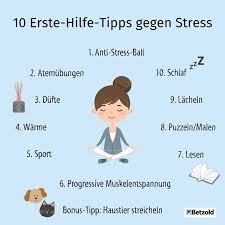 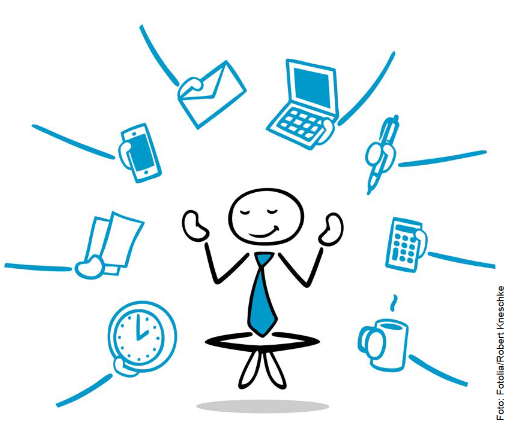 10.1 Klima im Wandel: Nicht nur am Freitag ans Klima denken
Folgen extremen Wetters
Warm und kalt - wie fühle ich das? 
Einfluss der Temperatur auf Tiere und Pflanzen
Löslichkeit verschiedener Stoffe im Wasser
Untersuchung an der Seseke: chemische, physikalische und biologische Parameter
Ursachen des Klimawandels
Der Treibhauseffekt
CO2-Emissionen  
Feinstaubbelastung
Alternative Energieträger
Nachwachsende Rohstoffe 
	– sichern die unsere Zukunft?
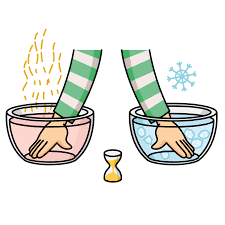 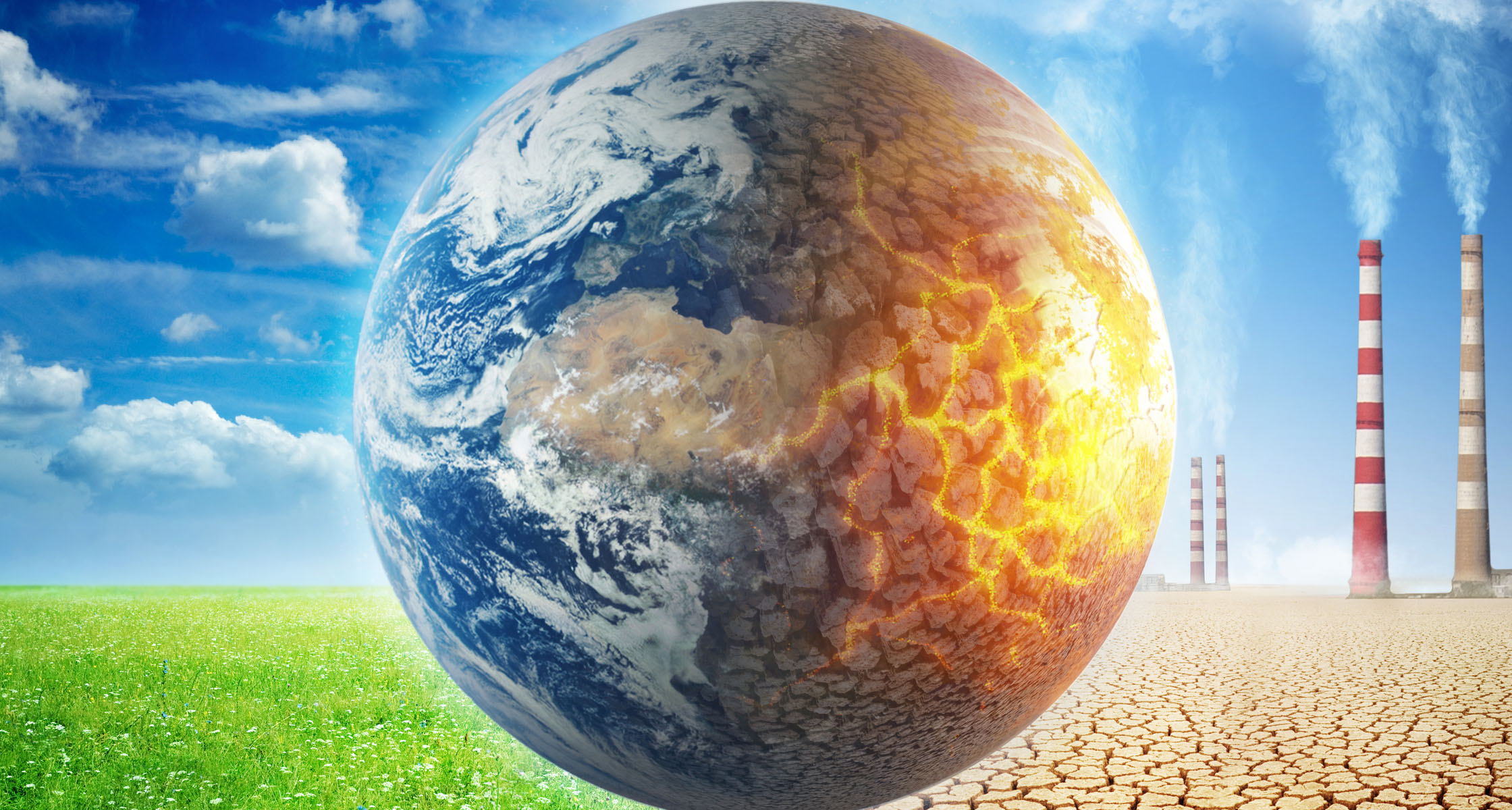 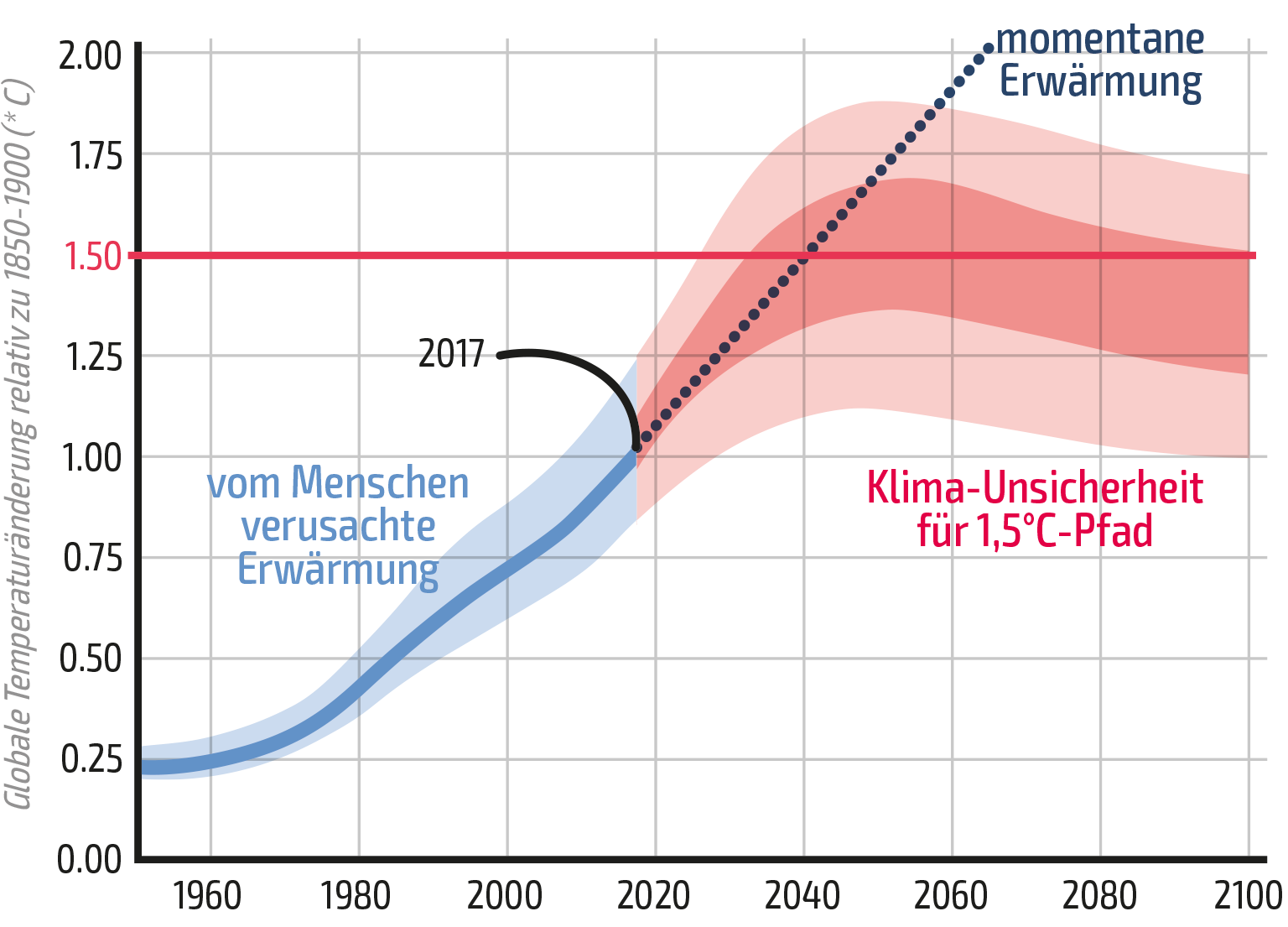 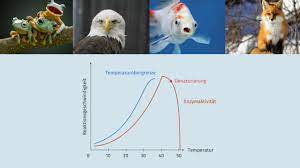 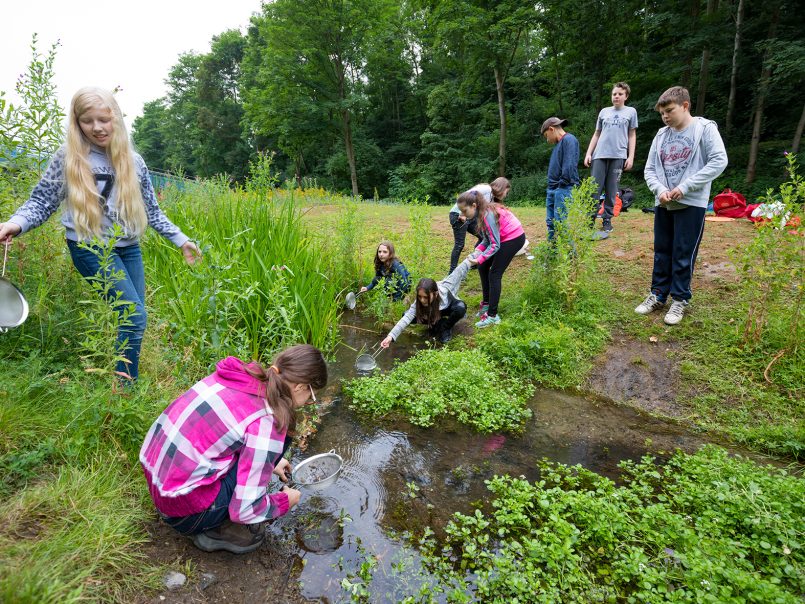 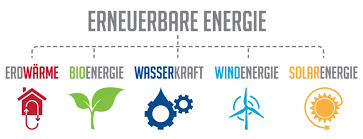 [Speaker Notes: * 10.1 ert
* Warm und kalt - wie fühle ich das?  Rückgriff auf die Haut aus Jgst. 9]
10.2 Projektarbeit in Kleingruppen zur Kriminalistik oder Bionik(je nach Interesse des Kurses)
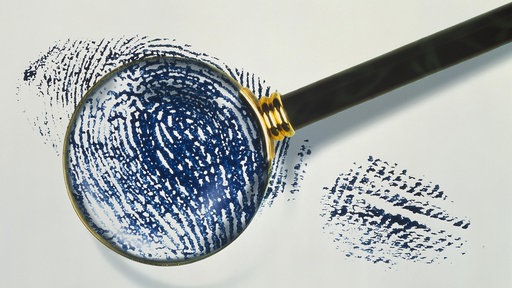 Daktyloskopie – Methoden zur Sichtbarmachung von Fingerabdrücken
Nachweis von Blut
Verfahren zur Bestimmung des Todeszeitpunktes (u.a. Biologie der Insekten)
…
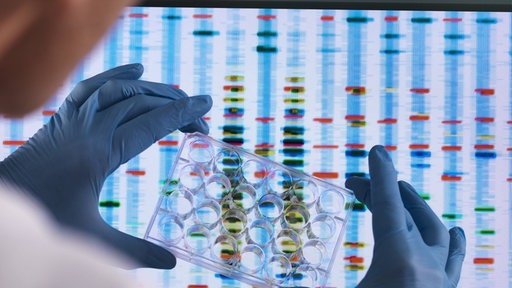 [Speaker Notes: https://www.planet-wissen.de/gesellschaft/verbrechen/kriminalistik/fingerabdruecke-100.html
https://www.planet-wissen.de/gesellschaft/verbrechen/kriminalistik/genetischer-fingerabdruck-100.html]
10.2 Projektarbeit in Kleingruppen zur Kriminalistik oder Bionik (je nach Interesse des Kurses)
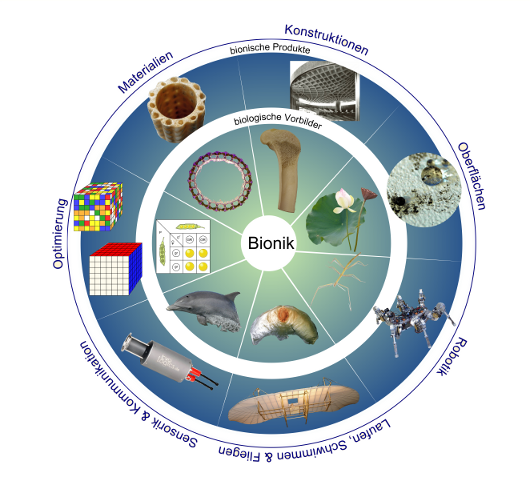 Rein – wie Lotuspflanzen
Haften wie Kletten (Klettverschluss, Geckoprinzip)
Saugnapf wie bei Kraken
Bionik-Tower
Wärmedämmung
…
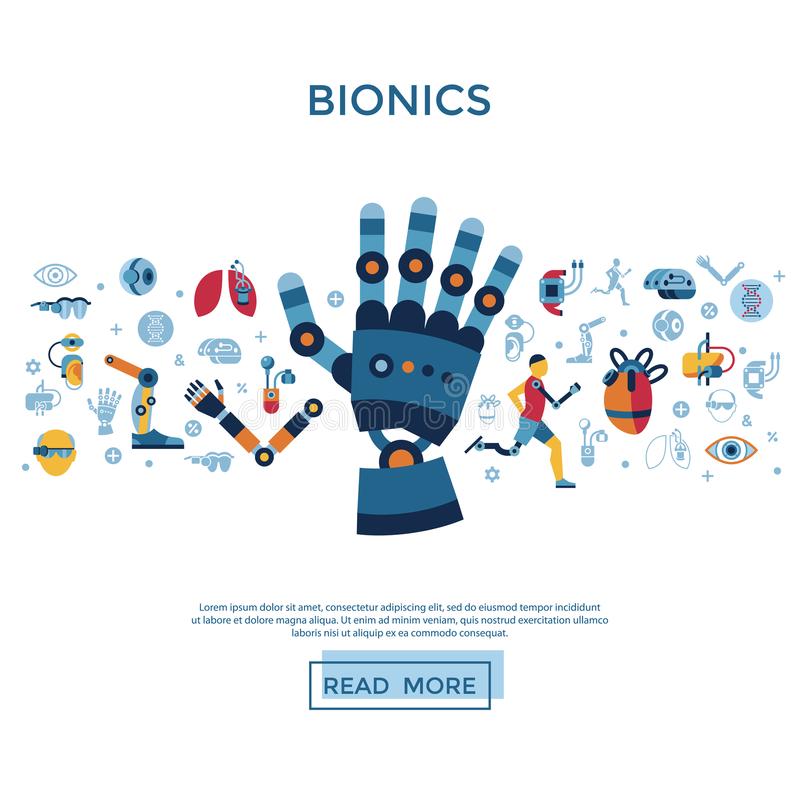 [Speaker Notes: https://www.bionik-online.de/arbeitsbereiche/]
Methoden im BioChemie-Kurs
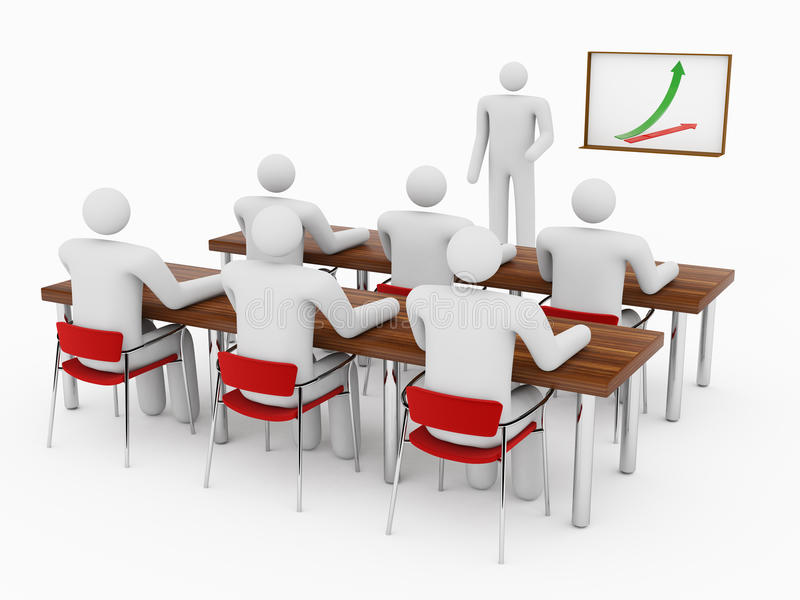 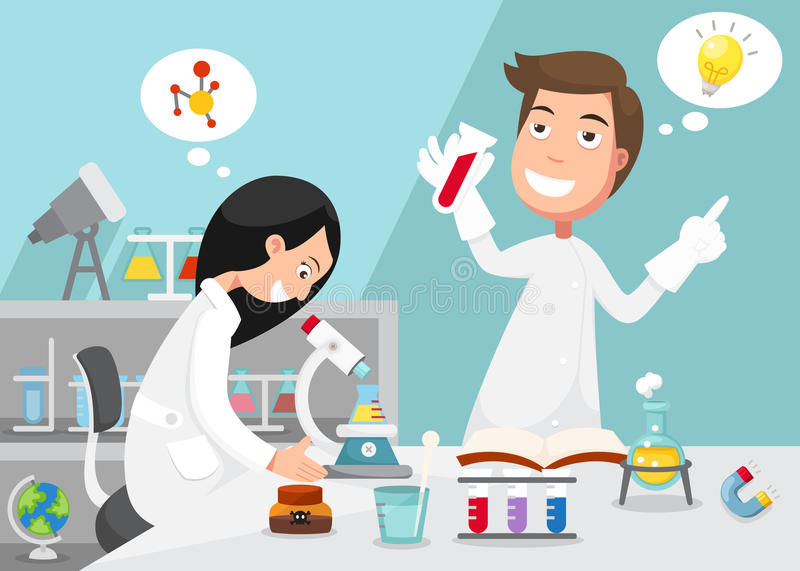 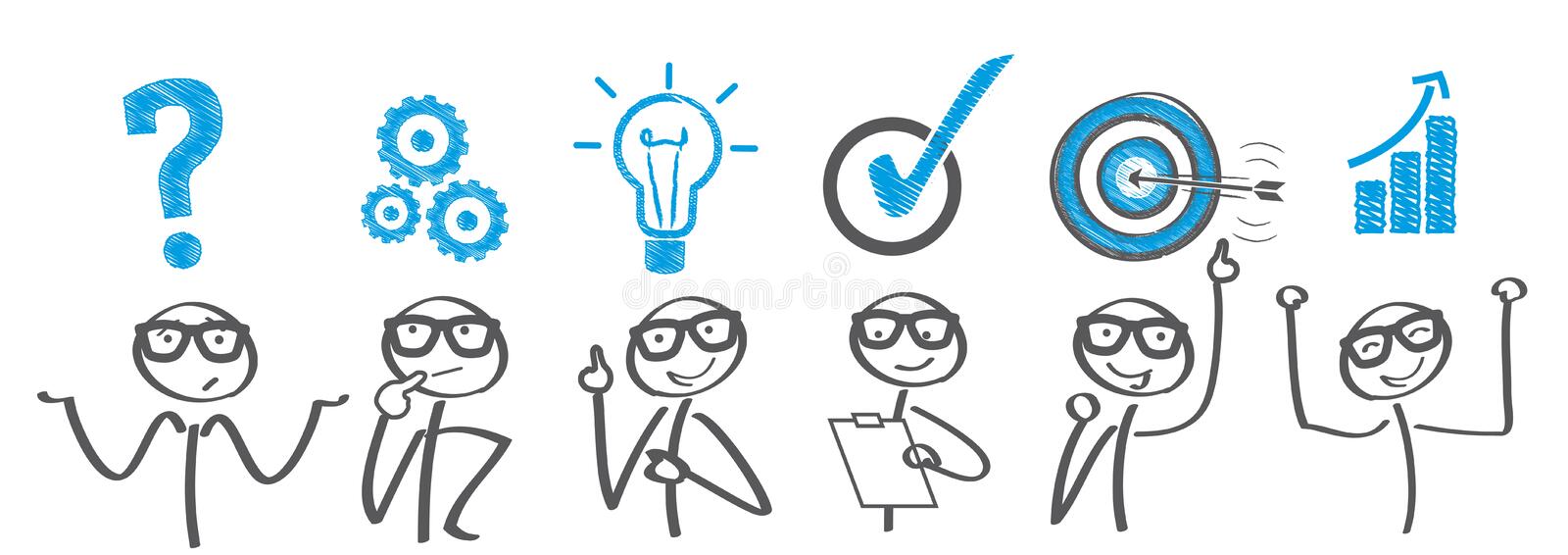 naturwissenschaftliche Methodik von Problemlösungen
Schülerexperiment, wenn möglich und sinnvoll
eigenständige Informationsbeschaffung
Auswertung und kooperative Erarbeitung fachspezifischen Materials (Fachtexte und Diagramme)
Präsentation selbst erarbeiteter Themenkomplexe
Leistungsanforderungen in BioChemie-Kurs
Sonstige Mitarbeit 

2 Kursarbeiten pro Halbjahr 
Sonderleistung ersetzt die 4. Arbeit im Schuljahr
in Jgst. 9: Teilnahme an einem Wettbewerb ODER Präsentation/Vortrag eines sich selbst erarbeiteten Themas in einer Kleingruppenarbeit 
in Jgst. 10 Erstellung eines Stopp-Motion oder Erklärvideos zu einem selbst gewählten Teilthema aus 10.2
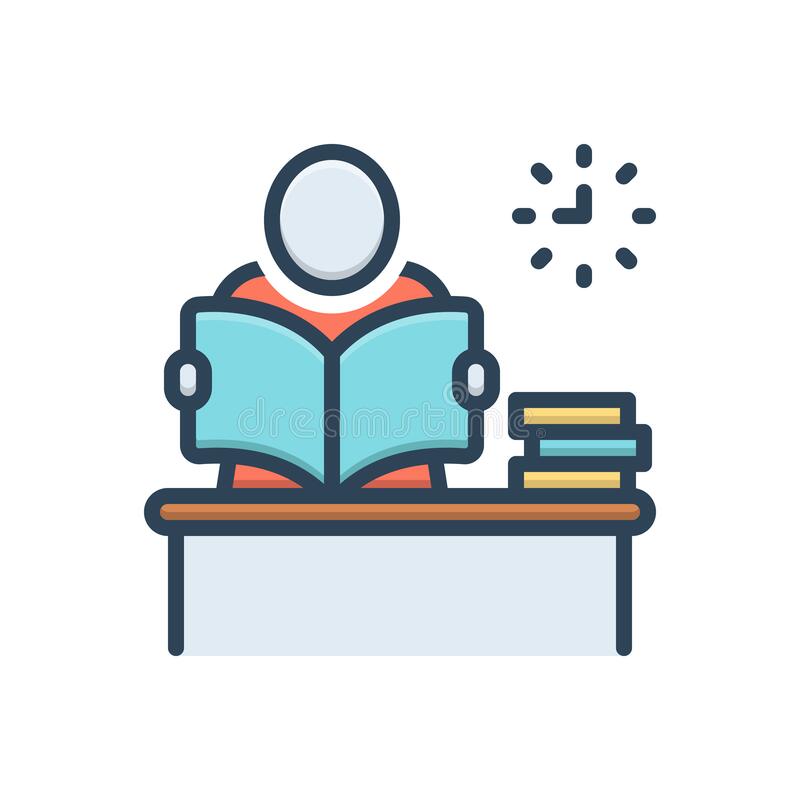 [Speaker Notes: Teilnahme am Wettbewerb hängt vom Thema des Wettbewerbs und Interesse des Kurses ab
Referatsthema in 9 in eine Vertiefung zu einem Thema aus Klasse 9]
Was sind die übergeordneten Ziele?
Orientierung für naturwissenschaftliche Berufsfelder

soziale Kompetenzen (Teamarbeit), Übernahme von Verantwortung im Team
[Speaker Notes: Selbstständiges und eigenverantwortliches Arbeiten  wissenschaftspropädeutisches Arbeiten zur Vorbereitung auf die gymnasiale Oberstufe]
Du solltest Biochemie wählen, wenn…
du dich für die Naturwissenschaften interessierst.
du dich gerne mit naturwissenschaftlichen Fragestellungen und den naturwissenschaftlichen Arbeitsweisen (Beobachten, Experimentieren, Arbeiten mit Modellen) beschäftigst.
du gerne praktisch arbeitest.
du Interesse am vernetzten und kritischen Denken hast.
du bereit bist, dich mit naturwissenschaftlichen Themen/ Problemen näher und intensiv auseinander zu setzen und gewillt bist hierzu Lösungen zu finden.
[Speaker Notes: … du bereit bist an naturwissenschaftlichen Wettbewerben teilzunehmen.]
Fazit – Biochemie ist…
vielfältig

lebensnah

zukunftsweisend
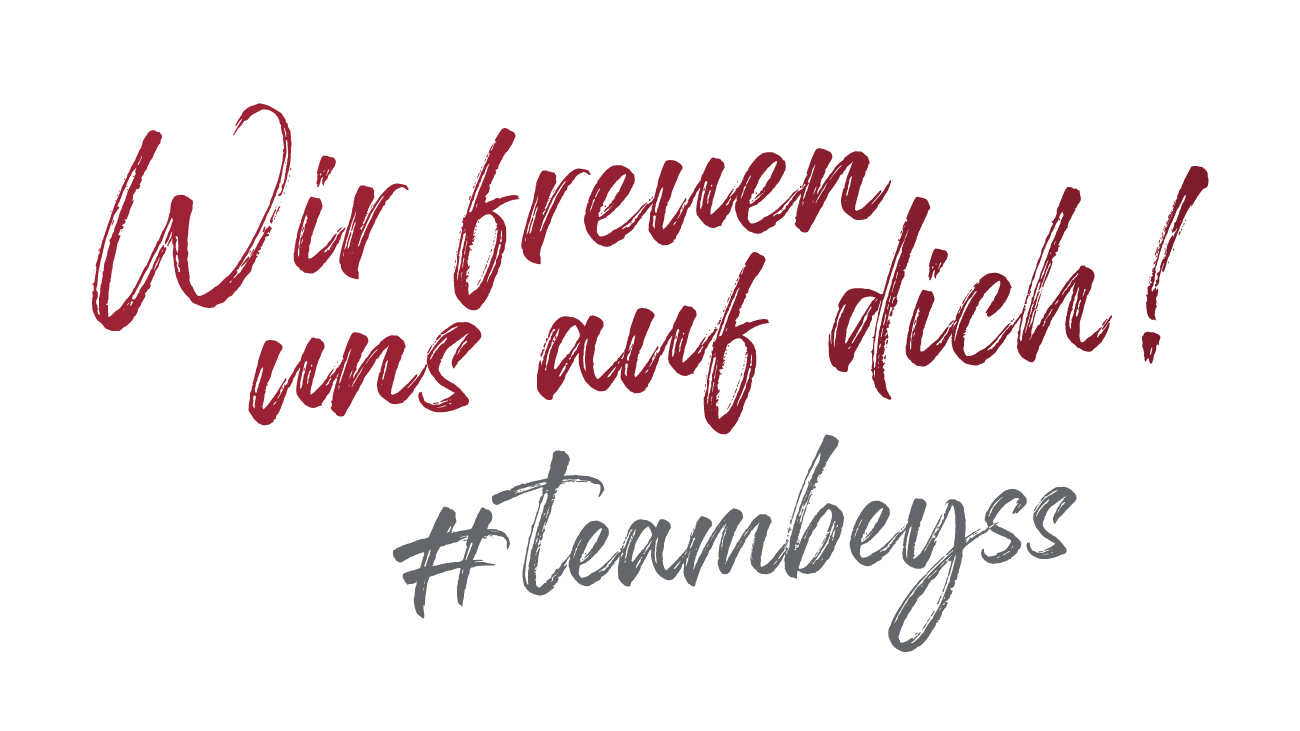 [Speaker Notes: Zukunftsweisend, weil 
… Grundlage vielfältiger MINT Berufe
… gerade Biologie als beliebtes Fach i. d. Oberstufe – gute Vorbereitung]